Югославія
1945 - 2006
Радянсько-югославська угода
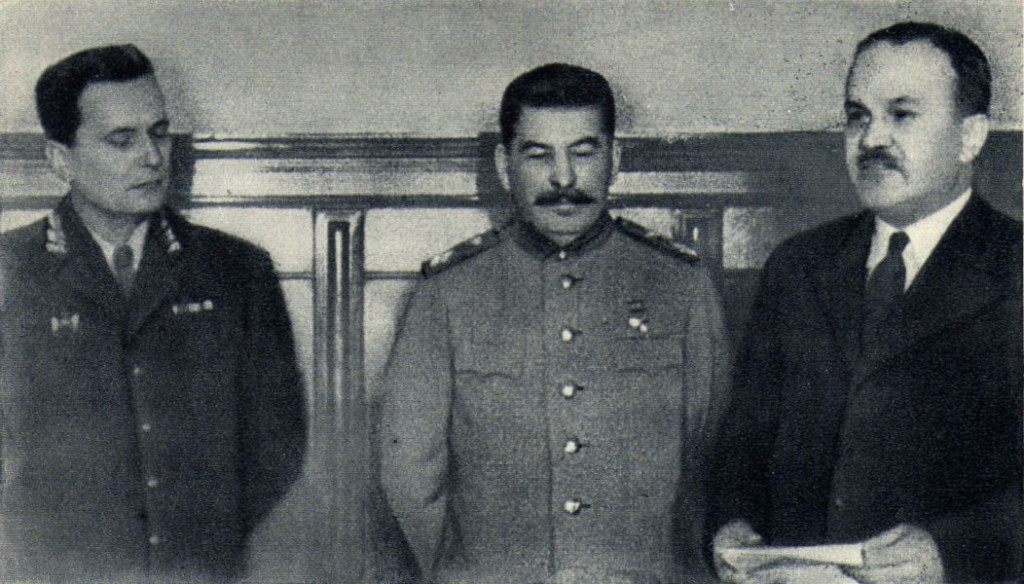 Радянсько-югославські відносини після смерті Сталіна
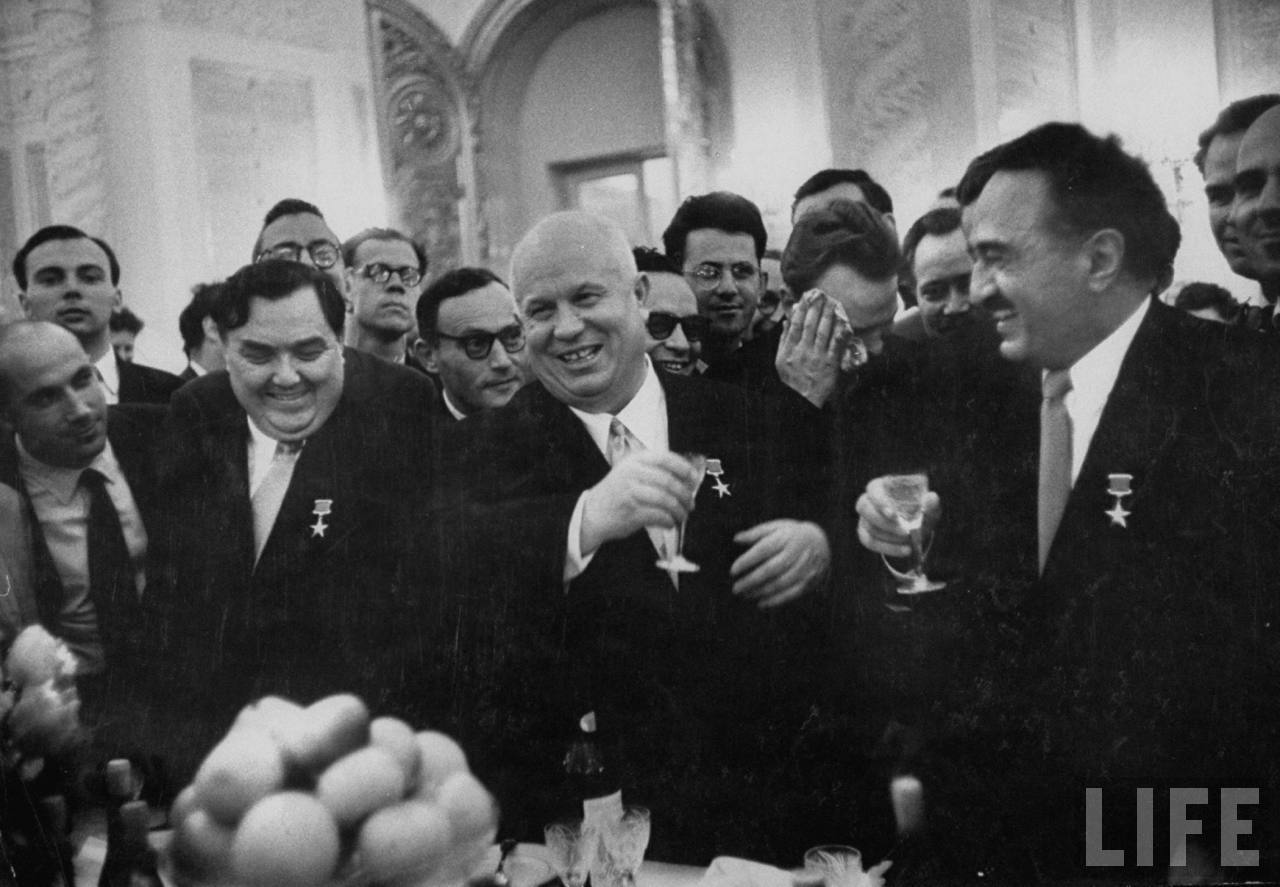 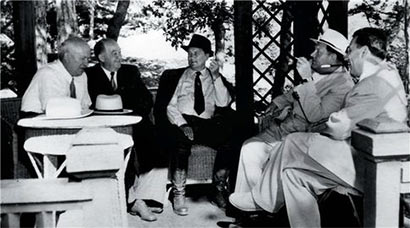 Території країн після розпаду Югославії в 90-х роках
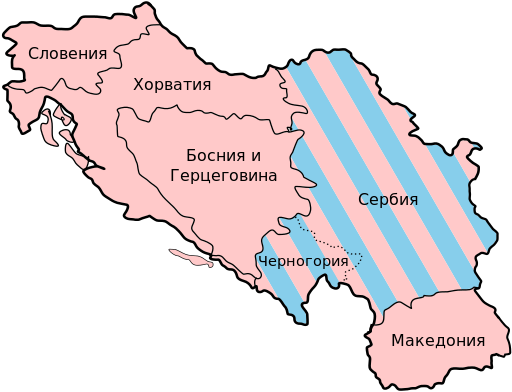 Режим Мілошевича
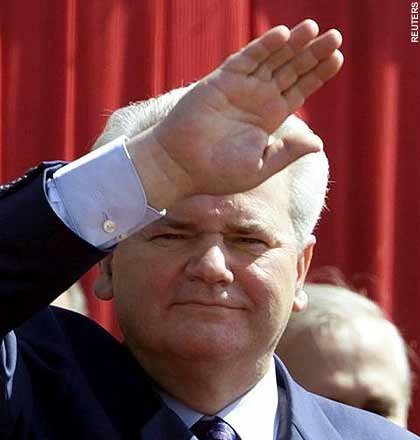 Питання Косово
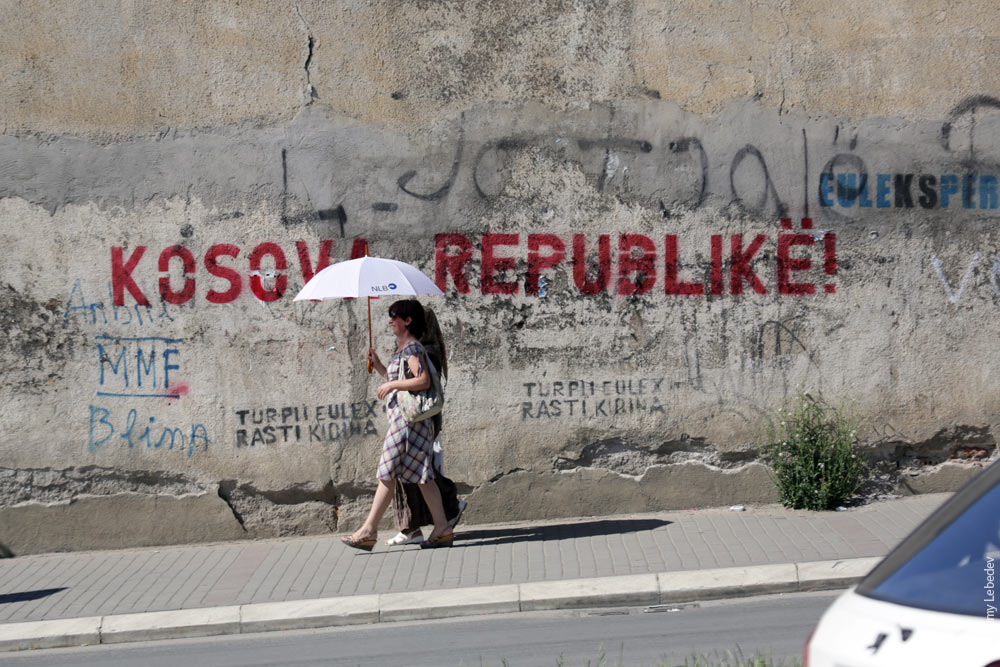 Війська НАТО в Югославії
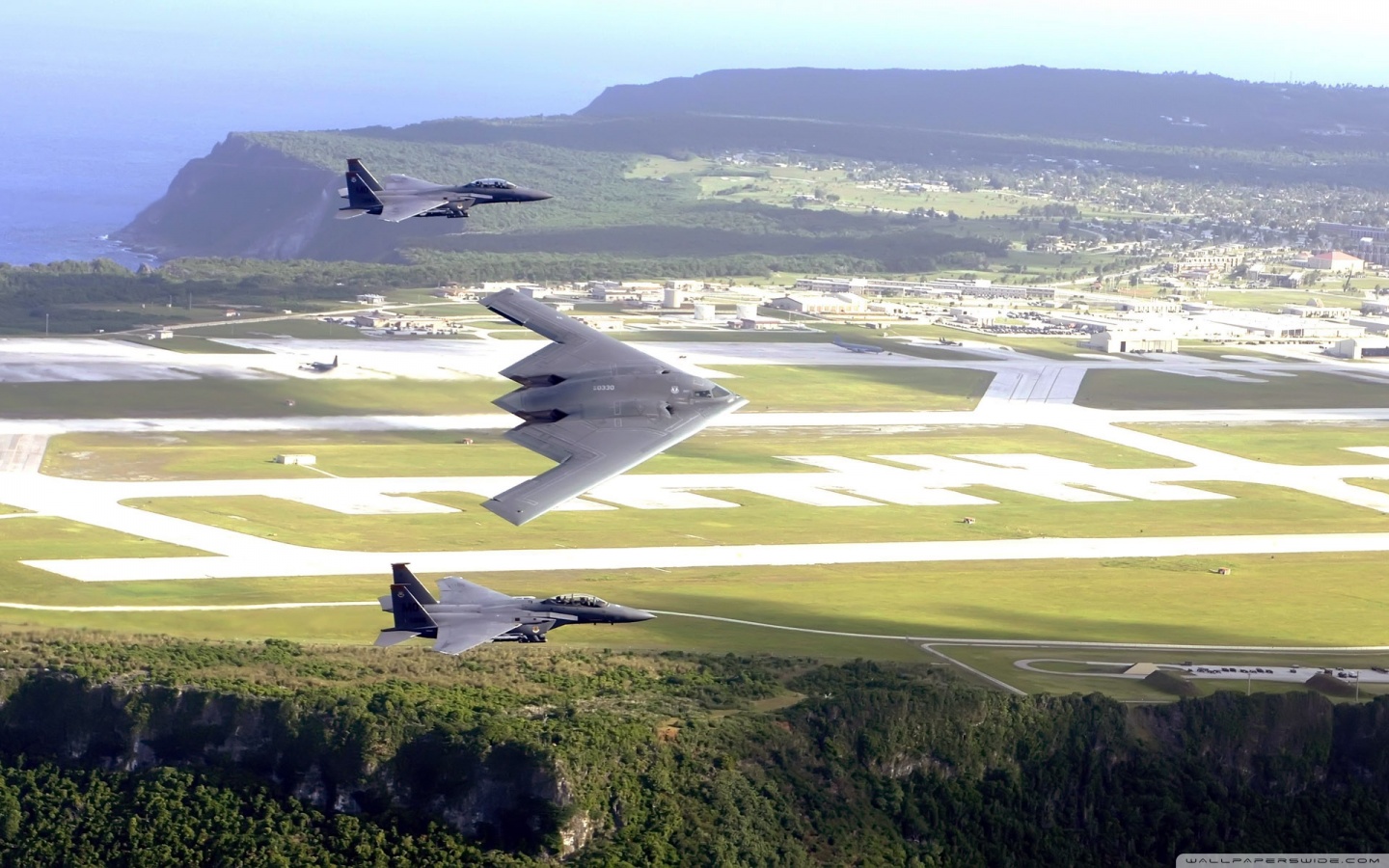 Основні політичні діячі Сербії(з 2006 року)
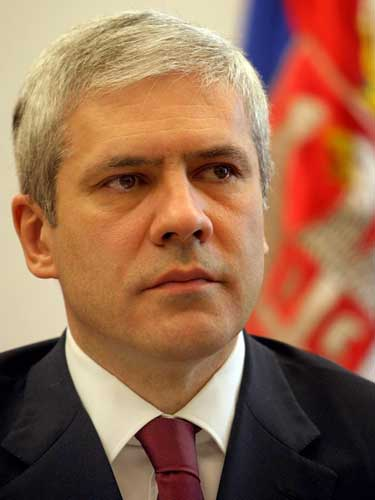 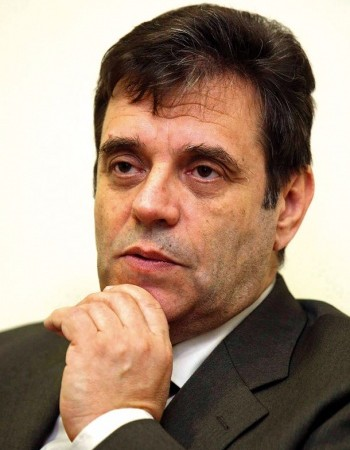 Борис Тадич
Воїслав Коштуніца
Основні політичні діячі Сербії(з 2006 року)
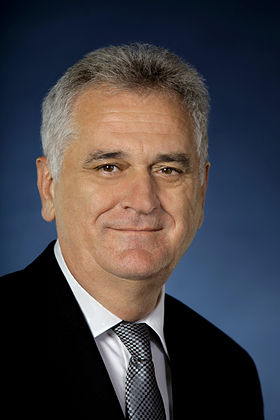 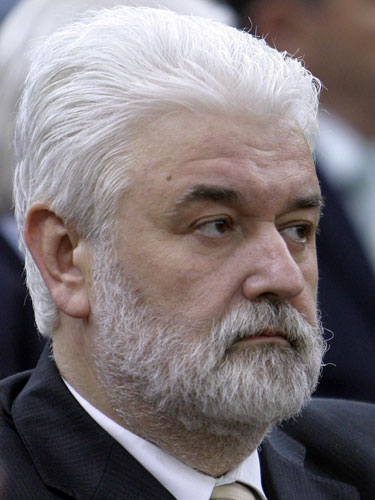 Томіслав Ніколіч
Мірко Цветковіч